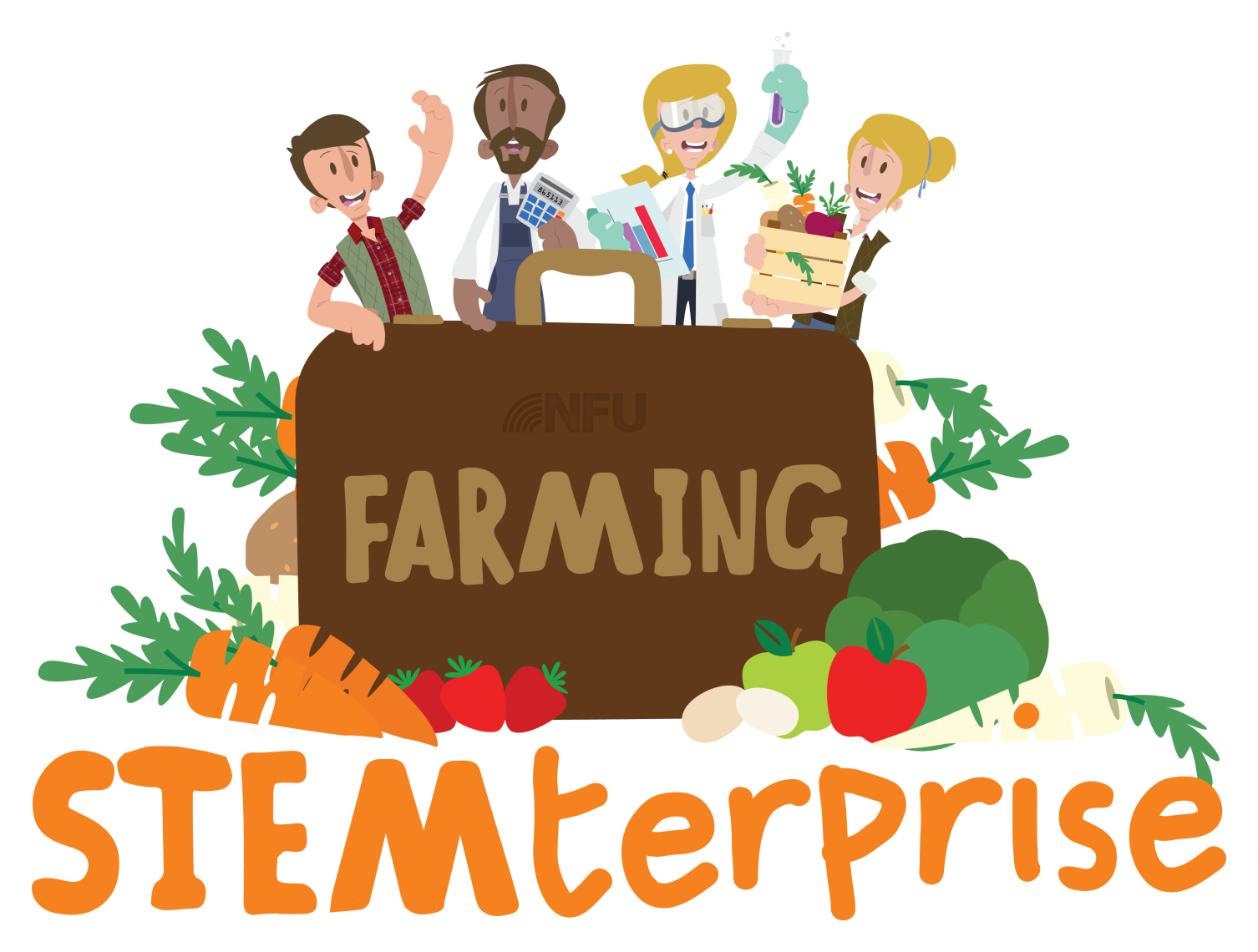 Stage 3: Conducting market research
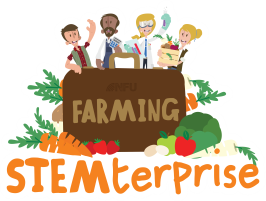 Learning Objectives:
To design and conduct a survey
To draw a pie chart

Market research is used to gather information about consumers' needs and preferences.

We can use it to find which restaurant theme and star ingredient our potential customers would prefer.

Why do you think we need this information?
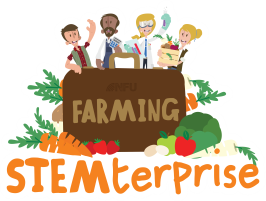 Market Research

Think: What sort of questions should we ask?

How could we record our results?

How could we display our results?
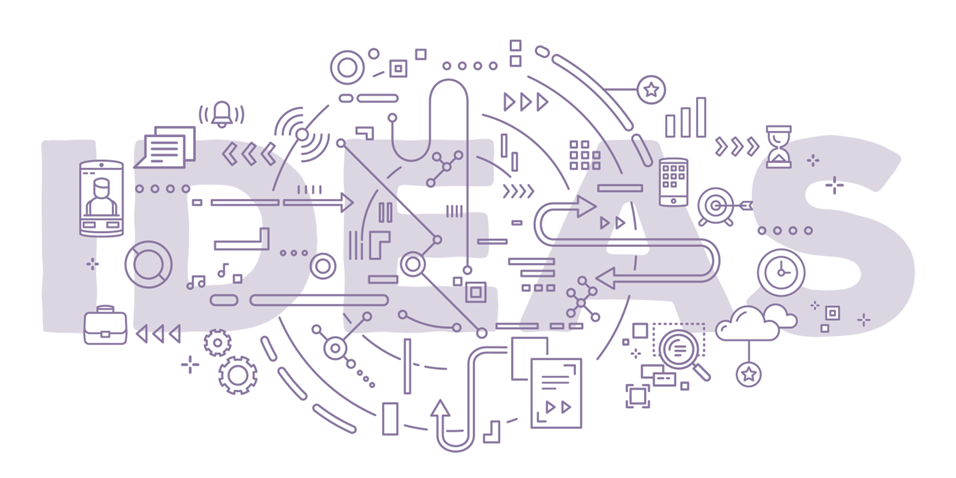 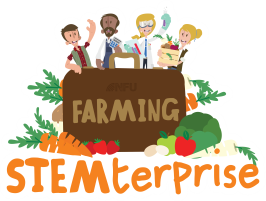 Market Research

For our survey, we need to ask a closed, multiple- choice question. This is short question that can only be answered by selecting one of the possible answers.

For example, which animal do you prefer? Dogs, cats or horses?

Not, “what is your favourite animal?” This is an open question as it could have a wide range of answers.

By asking our participants to choose which restaurant theme option they would like the most out of your ideas, we will be able to decide if people will want to eat in our restaurants or not. This will help us make a final decision about what our star ingredient should be.
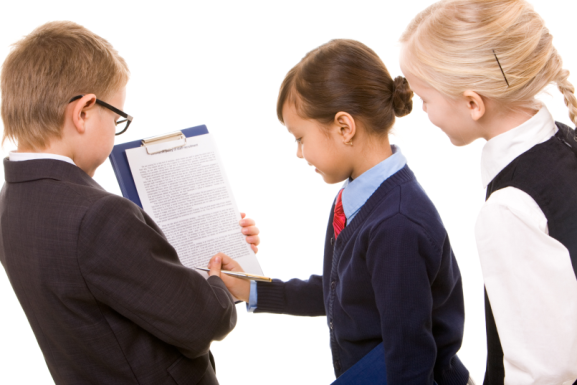 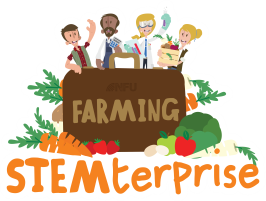 Collecting data

Write your research question. For example: What is the most popular star ingredient/ restaurant theme with children at our school?

Within your group, you could all use a slightly different research question e.g. one person could collect data from just boys and another could collect data from girls- this will also give you information about who target target market could be.

Ask as many participants as possible and record your results using a tally chart.
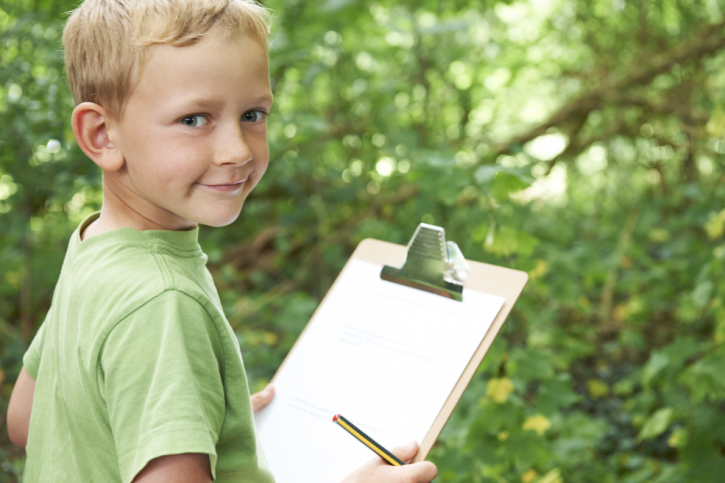 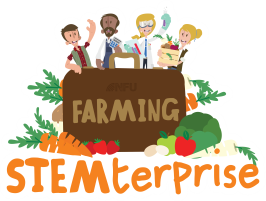 Pie charts

Pie charts are useful for comparing the comparative sizes of a set of data. To help us draw conclusions about the preferences of different participant groups, we can draw a pie chart as this will give us a visual picture of our data and make it easier to see the most popular answers.
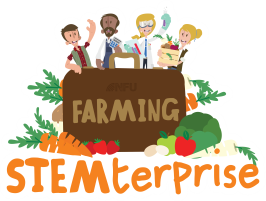 Pie charts

Pie charts are divided into sections or slices which represent values of different sizes. In this case, the size of the slices will represent how many of market research participants voted for each restaurant theme or star ingredient.
To work out the size of each slice, we need to share the number of degrees in a full turn between the total number of data points (votes) we collected.

Think: how many degrees are in a full turn?
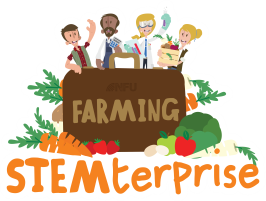 Constructing a pie chart
If we share the 360⁰ in a full turn between our 30 data points, each data point will be represented by a 12⁰ slice of the pie chart. We calculate this by dividing the number of degrees in a full turn by the total number of data points:

360 ÷ 30 = 12
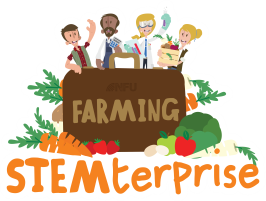 Constructing a pie chart
Now that we know that each data point is represented by 12⁰ of the pie chart, we can calculate the size each slice needs to be by multiplying the number of votes for each category by 12.
Remember to check that your pie slices add up to 360⁰
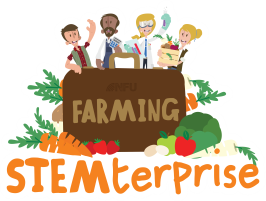 Constructing a pie chart
Step 1:
Using a compass, draw a circle and mark the centre with a little dot.
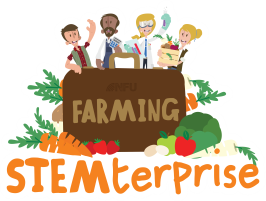 Constructing a pie chart
Step 2:
Using a ruler, draw a line between the centre and edge of the circle (the radius) to start your first pie section.
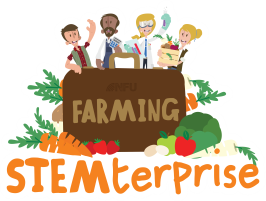 Constructing a pie chart
Step 3:
Place your protractor on the radius and measure your first angle. Draw a line to complete the slice.
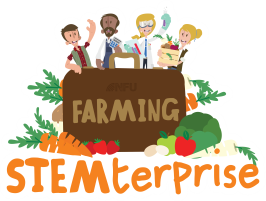 Constructing a pie chart
Step 4:
Repeat step 3 to draw the remaining pie slices.
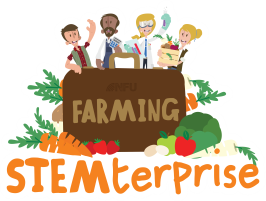 Constructing a pie chart
Step 5:
Colour each section a different colour and make a key.
Now have a go at constructing pie charts to display the responses to your other market research questions!
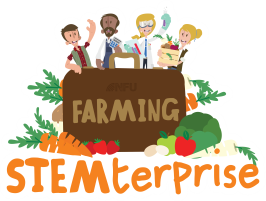 Making your final decision

Discuss your results with your group and make a final decision about the theme and star ingredient for your restaurant.

You may choose the most popular option from your market research or you may wish to appeal to a specific group of participants (this is called a niche market).
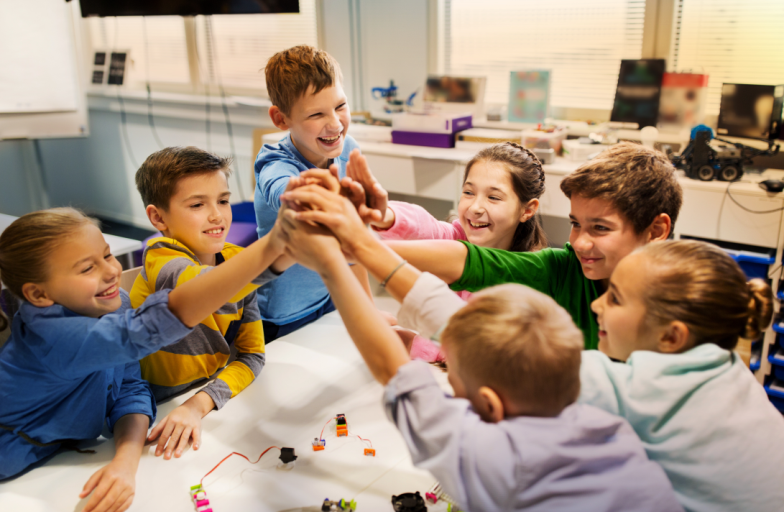